The Life God 
BLESSES
Psalm 1:1–6
Matthew 5:1–12
1 Peter 3:8–17
Psalm 1:1–6 (NKJV)
1 Blessed is the man Who walks not in the counsel of the ungodly, Nor stands in the path of sinners, Nor sits in the seat of the scornful; 2 But his delight is in the law of the Lord, And in His law he meditates day and night. 3 He shall be like a tree Planted by the rivers of water, That brings forth its fruit in its season, Whose leaf also shall not wither; And whatever he does shall prosper. 4 The ungodly are not so, But are like the chaff which the wind drives away. 5 Therefore the ungodly shall not stand in the judgment, Nor sinners in the congregation of the righteous. 6 For the Lord knows the way of the righteous, But the way of the ungodly shall perish.
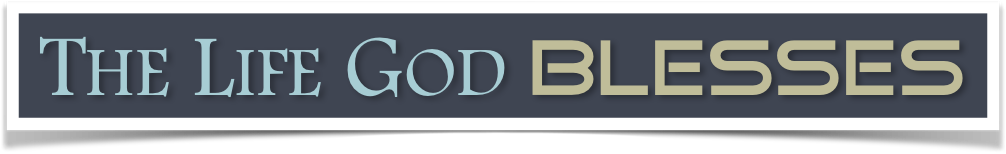 Psalm 1:1–6 (NKJV)
Those who do NOT
Those who DO
Are BLESSED
walk in the counsel of the ungodly
Established
Sustained
Fruitful
Will continue
Prosperous
delight in the law of the Lord
stand in the path of sinners,
in His law he meditates day and night.
sit in the seat of the scornful
4 The ungodly are not so, But are like the chaff which the wind drives away. 5 Therefore the ungodly shall not stand in the judgment, Nor sinners in the congregation of the righteous. 6 For the Lord knows the way of the righteous, But the way of the ungodly shall perish.
Matthew 5:1–12
The Life God 
BLESSES
Matthew 5:1–12 (NKJV)
1 And seeing the multitudes, He went up on a mountain, and when He was seated His disciples came to Him. 2 Then He opened His mouth and taught them, saying: 3 “Blessed are the poor in spirit, For theirs is the kingdom of heaven. 4 Blessed are those who mourn, For they shall be comforted. 5 Blessed are the meek, For they shall inherit the earth. 6 Blessed are those who hunger and thirst for righteousness, For they shall be filled. 7 Blessed are the merciful, For they shall obtain mercy. 8 Blessed are the pure in heart, For they shall see God.
Matthew 5:1–12 (NKJV)
9 Blessed are the peacemakers, For they shall be called sons of God. 10 Blessed are those who are persecuted for righteousness’ sake, For theirs is the kingdom of heaven. 11 “Blessed are you when they revile and persecute you, and say all kinds of evil against you falsely for My sake. 12 Rejoice and be exceedingly glad, for great is your reward in heaven, for so they persecuted the prophets who were before you.
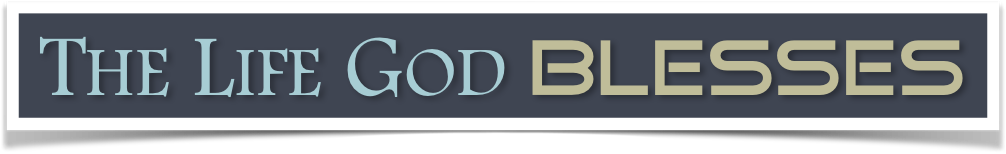 Matthew 5:1–12
Those who ARE
Will Be BLESSED
3 poor in spirit, 
4 those who mourn, 
5 meek, 
6 hungering and thirsting for righteousness, 
7 merciful, 
8 pure in heart,
9 peacemakers,
10 persecuted for righteousness’ sake,
the kingdom of heaven.
shall be comforted.
shall inherit the earth.
shall be filled.
shall obtain mercy.
shall see God.
shall be called sons of God.
the kingdom of heaven.
1 Peter 3:8–17
The Life God 
BLESSES
1 Peter 3:8–17 (NKJV)
8 Finally, all of you be of one mind, having compassion for one another; love as brothers, be tenderhearted, be courteous; 9 not returning evil for evil or reviling for reviling, but on the contrary blessing, knowing that you were called to this, that you may inherit a blessing. 10 For “He who would love life And see good days, Let him refrain his tongue from evil, And his lips from speaking deceit.
1 Peter 3:8–17 (NKJV)
11 Let him turn away from evil and do good; Let him seek peace and pursue it. 12 For the eyes of the Lord are on the righteous, And His ears are open to their prayers; But the face of the Lord is against those who do evil.” 13 And who is he who will harm you if you become followers of what is good?
1 Peter 3:8–17 (NKJV)
14 But even if you should suffer for righteousness’ sake, you are blessed. “And do not be afraid of their threats, nor be troubled.” 15 But sanctify the Lord God in your hearts, and always be ready to give a defense to everyone who asks you a reason for the hope that is in you, with meekness and fear; 16 having a good conscience, that when they defame you as evildoers, those who revile your good conduct in Christ may be ashamed. 17 For it is better, if it is the will of God, to suffer for doing good than for doing evil.
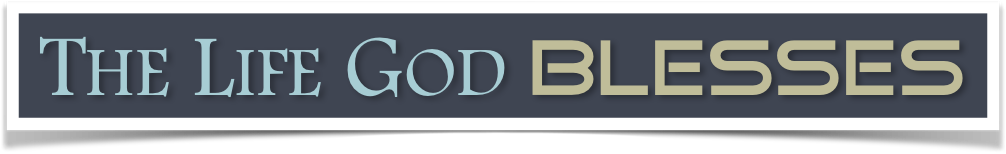 To "Be Of One Mind" 8 - 
(all of you, have unity of mind, ESV)…
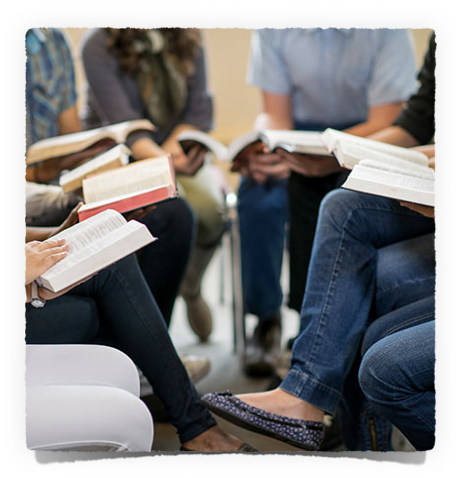 To be united in the same purpose, the same goal
Achieved when all submit to the will of God in attitude & faith - Eph 4:1-7
Jesus’ prayer - Jn 17:20-21
Teaching of Paul - Phili 1:27
If we are REALLY following Jesus we will be! 1 Cor. 1:10-13
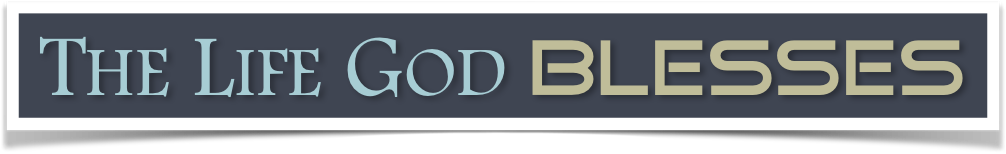 Those Who Do GOOD Anyway – 1 Pet 3:8-17
1 Peter 3:8 (NKJV)
8 … having compassion for one another; love as brothers, be tenderhearted, be courteous;
Those who are merciful & compassionate — Mat 9:35-36; He 4:15; Ro 12:15
Those who are “brother lovers,” — 1 John 4:7-8,20
The tenderhearted, — Ep 4:22-24,31-32; Co 3:8-10,12
Those who are courteous; ESV - "a humble mind” — Ja 3:17; Ro 12:9-16; Ph 2:3-5
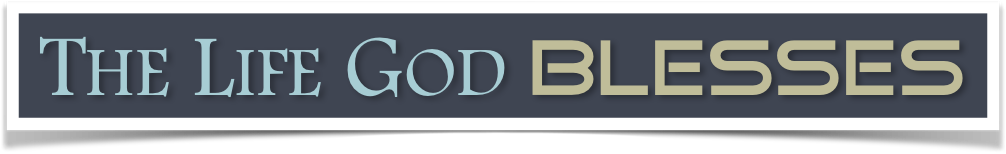 Those Who Do GOOD Anyway – 1 Pet 3:8-17
Those who "Return Blessing“ 
When done wrong – do right – there is NEVER an excuse to return wrong for wrong! - vs 9 – Mat 5:39; 5:44; Rom 12:17; 1 Thes 5:15
When spoken against – do not respond in kind – vs. 9 - speak only what is good and kind – 1 Pet 2:20-23; Mat 5:44; Lk 6:28; 23:34
1 Peter 3:9 (NKJV)
9 not returning evil for evil or reviling for reviling, but on the contrary blessing, …
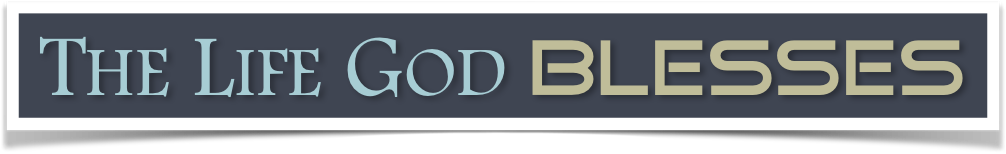 Those Who Do GOOD Anyway – 1 Pet 3:8-17
1 Peter 3:9 (NKJV)
9 … knowing that you were called to this, that you may inherit a blessing.
Those who "Return Blessing“ 
We are called to follow Jesus, which will result in persecution —  1 Peter 2:21-23; John 13:15; 1 Thess. 3:3,4; 2 Ti. 3:12;
The final result of following Jesus is to be blessed as He was blessed — Matt. 16:24; Lu. 24:26. Ac. 17:3. He. 2:10.
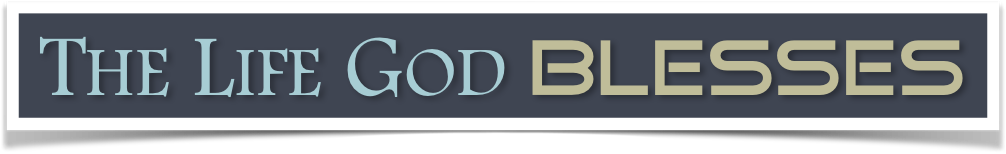 Those Who Do GOOD Anyway – 1 Pet 3:8-17
1 Peter 3:9 (NKJV)
9 … knowing that you were called to this, that you may inherit a blessing.
1 Peter 3:10–12 (NKJV)
10 For “He who would love life And see good days, Let him refrain his tongue from evil, And his lips from speaking deceit. 11 Let him turn away from evil and do good; Let him seek peace and pursue it. 12 For the eyes of the Lord are on the righteous, And His ears are open to their prayers; But the face of the Lord is against those who do evil.”
(Quote from Psalm 34:12-16)
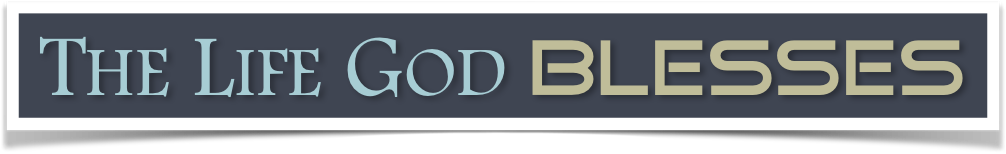 Those Who Do GOOD Anyway – 1 Pet 3:8-17
1 Peter 3:13 (NKJV)
13 And who is he who will harm you if you become followers of what is good?
Those who “Follow GOOD“ 
To “suffer for righteousness' sake,” is to be blessed - (vs 14; Is 8:12) – Mat. 5:10–12; 10:18–22,28,39; 16:25; 19:29; Rom 5:3-5; Jam 1:1-5
“But sanctify the Lord God in your hearts” - (vs. 15) – (NU – “sanctify Christ as Lord” – Set the Lord as your ONLY ruler and protector) – Mat. 10:28; Rom 8:31
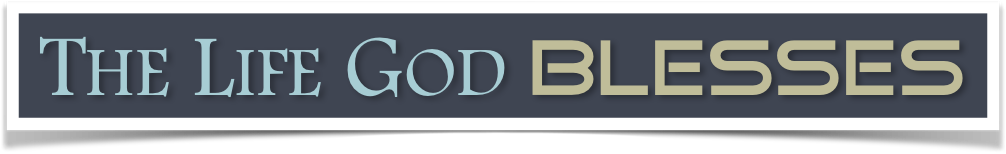 Those Who Do GOOD Anyway – 1 Pet 3:8-17
1 Peter 3:13 (NKJV)
13 And who is he who will harm you if you become followers of what is good?
Those who “Follow GOOD“ 
“Always be ready to give a defense to everyone who asks you a reason for the hope that is in you” - (vs 15) – Acts 4:13-20; 5:29-32; 8:4; Rom 1:16; Rev 2:10 
“With meekness and fear” - (vs. 15) –  with gentleness of manner and respect  for men and reverence towards God – Mat 10:28
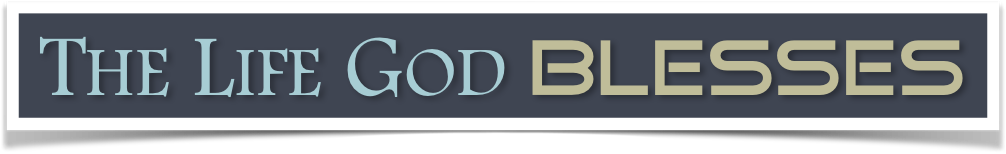 Those Who Do GOOD Anyway – 1 Pet 3:8-17
1 Peter 3:13 (NKJV)
13 And who is he who will harm you if you become followers of what is good?
“Having a good conscience” – knowing you have stood for the truth in the face of suffering - (vs 16) 
Having obeyed the truth - 3:21; cf. 1:22,23;
Having the desire & intent to always obey God - 2:19
Always doing what we believed to be good and right - Acts 24:16
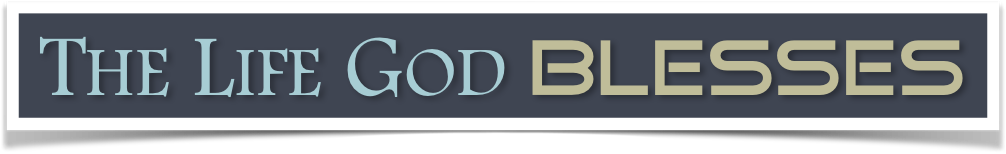 Those Who Do GOOD Anyway – 1 Pet 3:8-17
1 Peter 3:17 (NKJV) 
17 For it is better, if it is the will of God, to suffer for doing good than for doing evil. 
(cf. Rev. 2:10)
1 Peter 3:13 (NKJV)
13 And who is he who will harm you if you become followers of what is good?
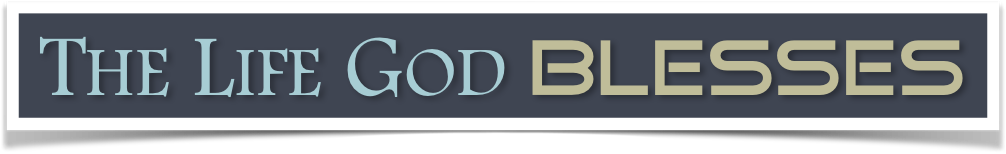 Psalm 1:1–6 (NKJV)
Those who do NOT
Those who DO
Are BLESSED
walk in the counsel of the ungodly
Established
Sustained
Fruitful
Will continue
Prosperous
delight in the law of the Lord
stand in the path of sinners,
in His law he meditates day and night.
sit in the seat of the scornful
4 The ungodly are not so, But are like the chaff which the wind drives away. 5 Therefore the ungodly shall not stand in the judgment, Nor sinners in the congregation of the righteous. 6 For the Lord knows the way of the righteous, But the way of the ungodly shall perish.
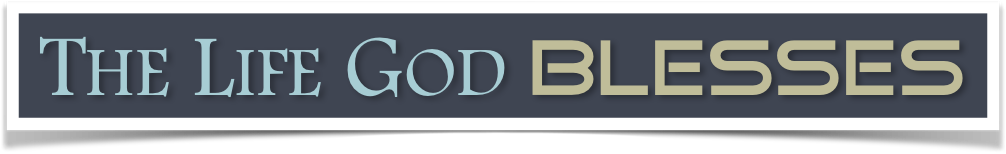 Matthew 5:1–12
Those who ARE
Will Be BLESSED
3 poor in spirit, 
4 those who mourn, 
5 meek, 
6 hungering and thirsting for righteousness, 
7 merciful, 
8 pure in heart,
9 peacemakers,
10 persecuted for righteousness’ sake,
the kingdom of heaven.
shall be comforted.
shall inherit the earth.
shall be filled.
shall obtain mercy.
shall see God.
shall be called sons of God.
the kingdom of heaven.
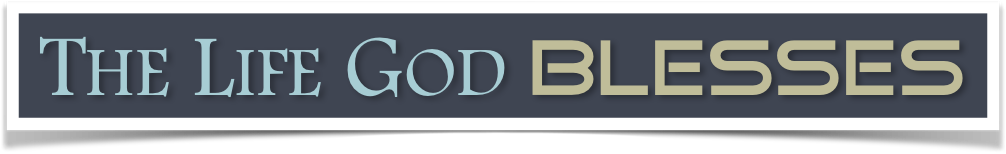 1 Peter 3:8–17 (NKJV)
Those who follow and hold to God’s word. 
Treat others right – (compassionate, kindness, tenderhearted, humility)
Suffer for righteousness sake  
Sanctify the Lord in our hearts
Courageously stand up for the truth
Keep our conscience clean
The Life God 
BLESSES
Are you living the kind of life GOD BLESSES?
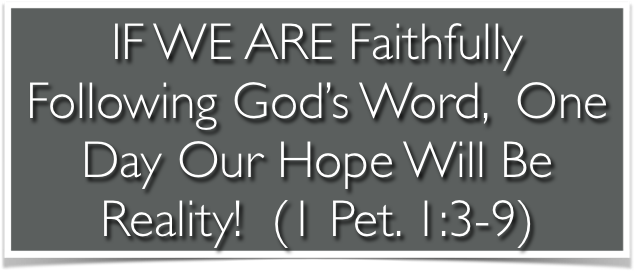 9  …. knowing that you were called to this, that you may inherit a blessing.
Those who hear, believe, repent, confess Christ, are baptized and faithfully follow Christ, persevering till the end - 
Luke 8:11; Rom 10:17
John 8:24; Heb 11:6
Luke 13:3,5; Acts 17:30
Roma. 10:9,10
Mark 16:16; Acts 2:38
Heb 10:35-39; 1 Cor. 15:58
Those Who Do NOT!
2 Thes 1:7-9
Rom. 2:5-11
2 Cor. 5:10
James 1:16–25 (NKJV)
16 Do not be deceived, my beloved brethren. 17 Every good gift and every perfect gift is from above, and comes down from the Father of lights, with whom there is no variation or shadow of turning. 18 Of His own will He brought us forth by the word of truth, that we might be a kind of firstfruits of His creatures. 19 So then, my beloved brethren, let every man be swift to hear, slow to speak, slow to wrath; 20 for the wrath of man does not produce the righteousness of God.
James 1:16–25 (NKJV)
21 Therefore lay aside all filthiness and overflow of wickedness, and receive with meekness the implanted word, which is able to save your souls. 22 But be doers of the word, and not hearers only, deceiving yourselves. 23 For if anyone is a hearer of the word and not a doer, he is like a man observing his natural face in a mirror; 24 for he observes himself, goes away, and immediately forgets what kind of man he was. 25 But he who looks into the perfect law of liberty and continues in it, and is not a forgetful hearer but a doer of the work, this one will be blessed in what he does.
The Life God 
BLESSES
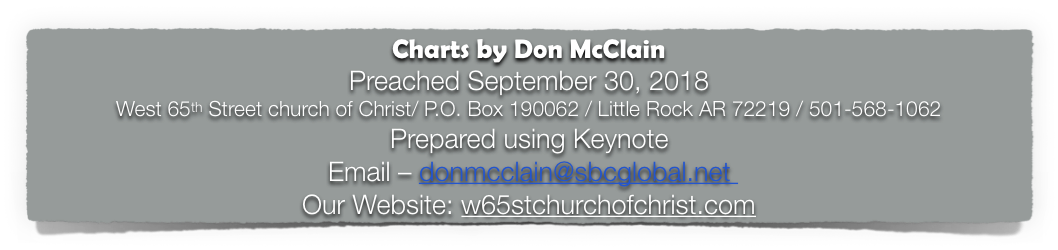